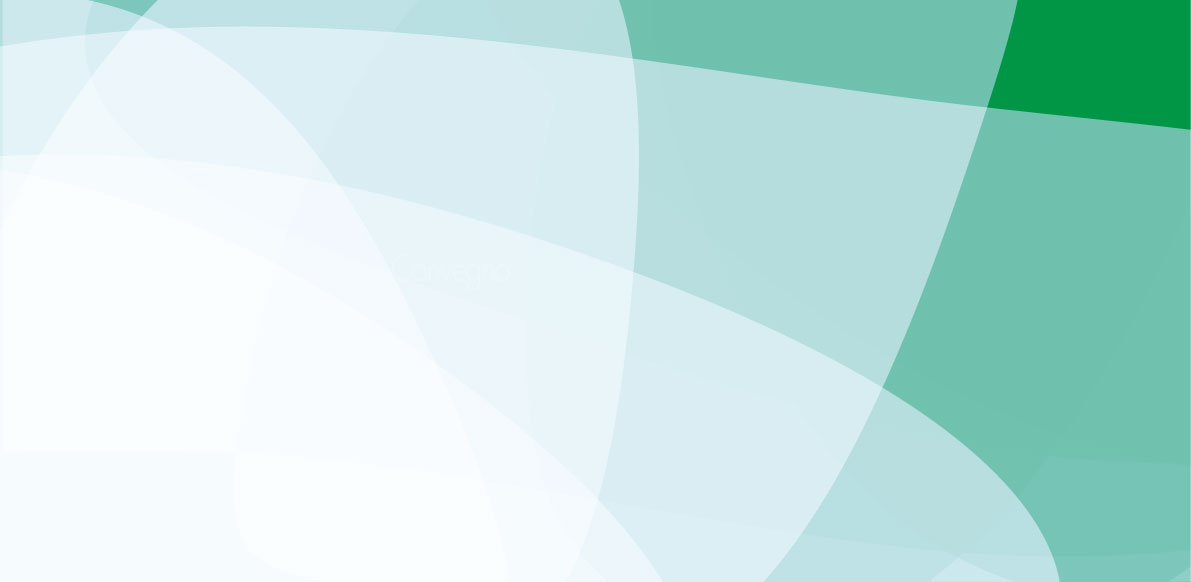 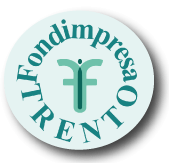 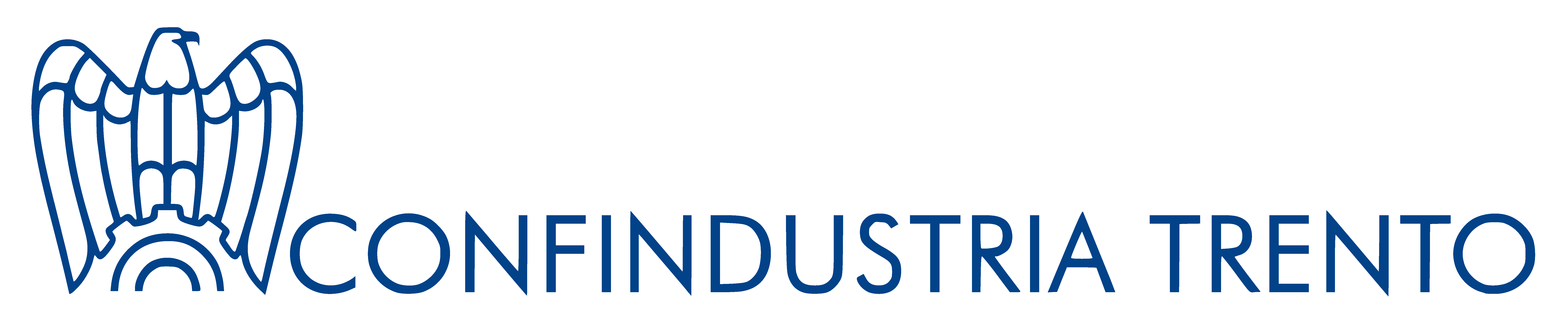 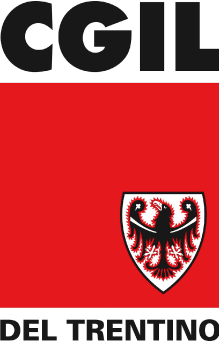 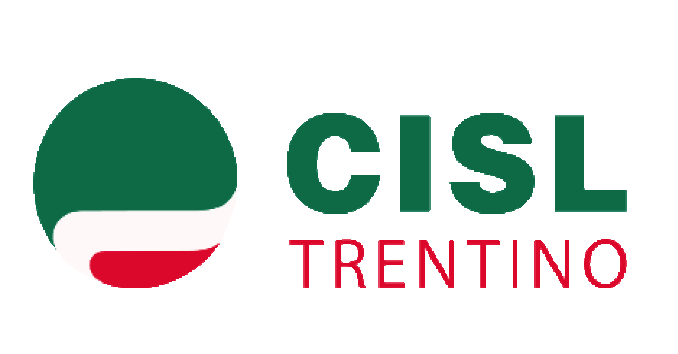 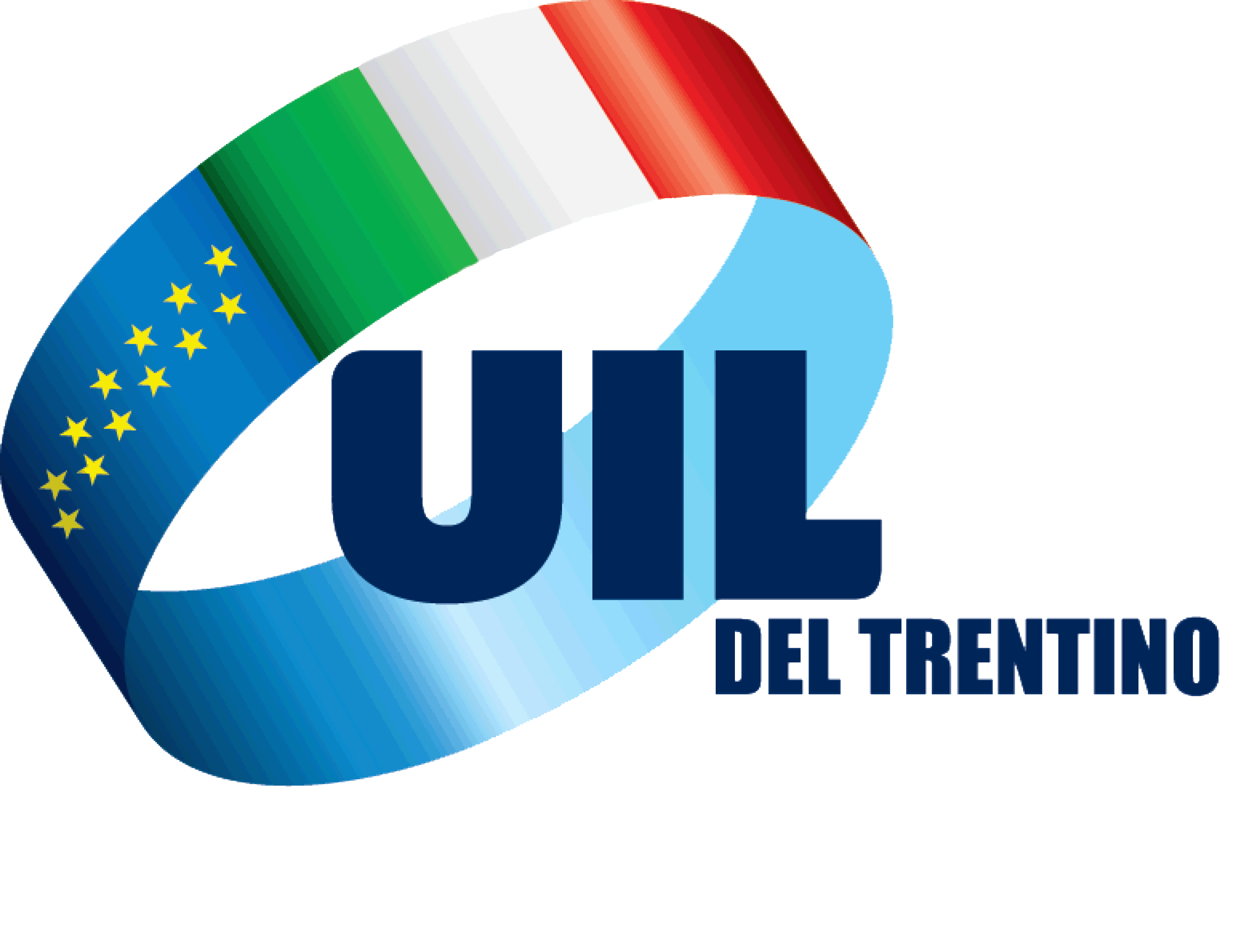 Fondimpresa Trento 
Articolazione Territoriale del Trentino
costituita nel 2007 da 
Confindustria Trento, CGIL, CISL e UIL del Trentino

è
la struttura operativa in Trentino 
della Rete Fondimpresa nazionale. 

www.fondimpresa.tn.it
FORUMRepubblica Ceca e Slovacca
1
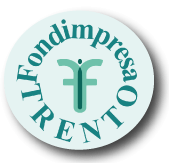 TRIENNIO 2017-2018-2019: IMPRESE E DIPENDENTI
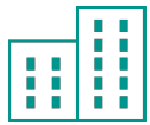 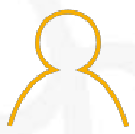 Le aziende sono rilevate per posizione contributiva, il numero di dipendenti è riferito al primo dm di adesione

Fonte: Dati Inps adesioni aggiornati al 31 dicembre 2019
2
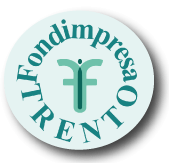 TRIENNIO 2017-2018-2019 
PIANI FORMATIVI AZIENDALI E FINANZIAMENTO EROGATO
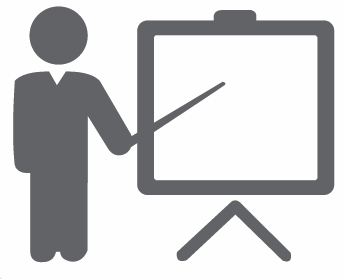 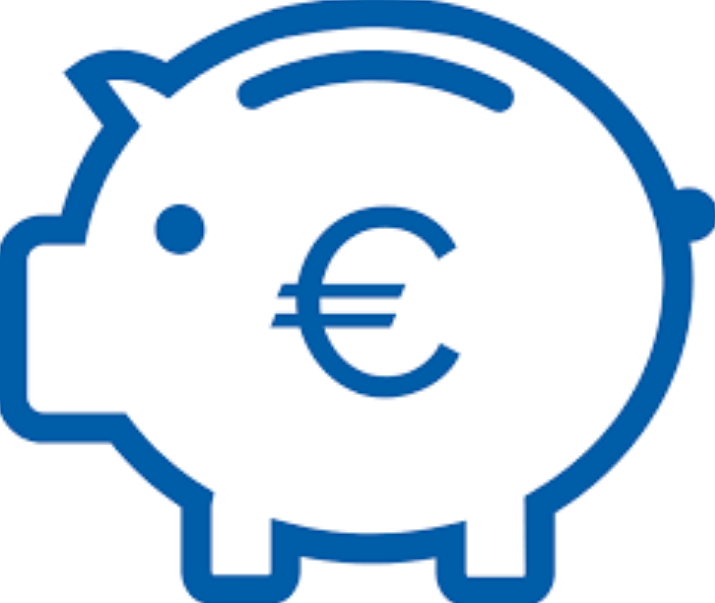 Numero di piani con rendiconto inviato nell'annualità oggetto di analisi  in cui è presente almeno un unità n unità produttiva di Trento con almeno un lavoratore attivo a registro.

Il finanziamento erogato è  stimato andando a considerare in tutti i piani con rendiconto Inviato/Approvato nell'annualità oggetto di analisi  il  peso percentuale del monte ore svolto dai lavoratori provenienti da aziende della provincia di Trentino rispetto al totale monte ore nei piani in cui sono coinvolte almeno un unita produttive con lavoratori attivi a registro della regione oggetto di analisi.
Fonte: Fondimpresa Nazionale, 24 gennaio 2020
3
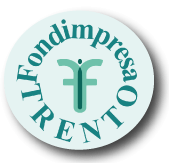 TRIENNIO 2017-2018-2019 
PARTECIPAZIONI LAVORATORI E ORE DI FORMAZIONE
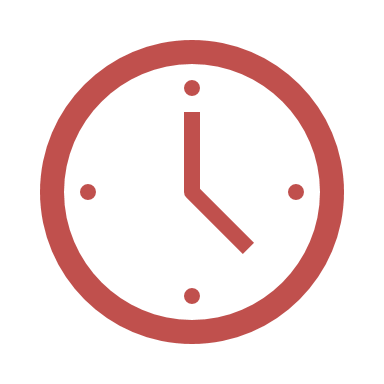 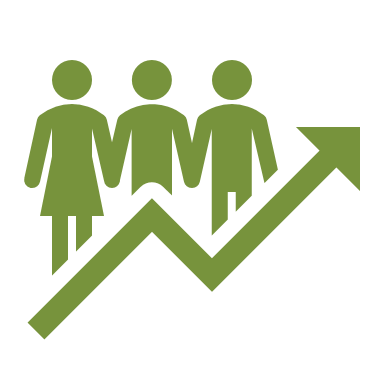 Numero lavoratori attivi a registro di aziende (unita produttive) della provincia di Trento in piani con rendiconto inviato/liquidato nella annualità oggetto di analisi. I lavoratori sono contati più volte se partecipanti a più piani formativi
Fonte: Fondimpresa Nazionale al 24 gennaio 2020.
4
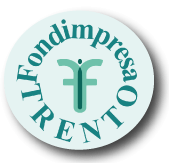 ESERCIZIO 2020 
Dati parziali al 23 ottobre 2020
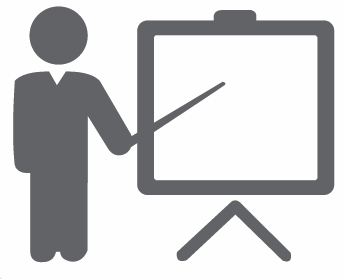 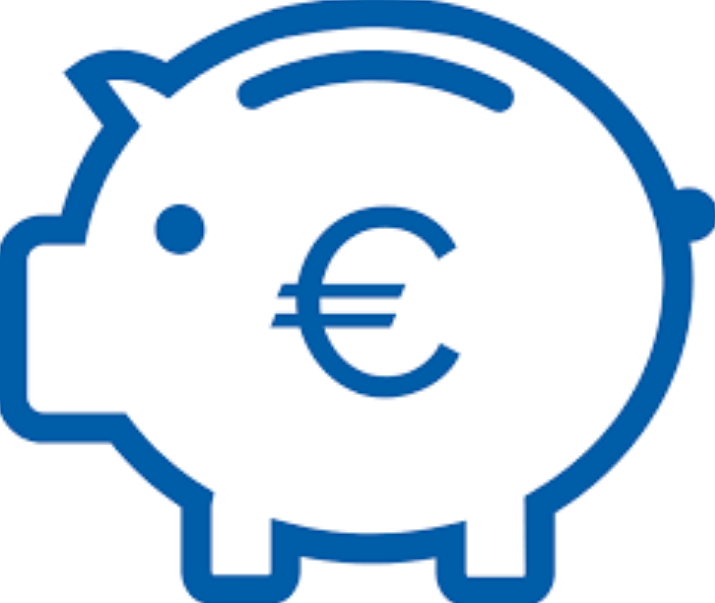 Finanziamento preventivato:  1.230.876,68 euro
Piani presentati: 215
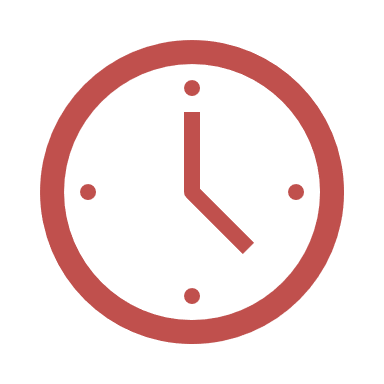 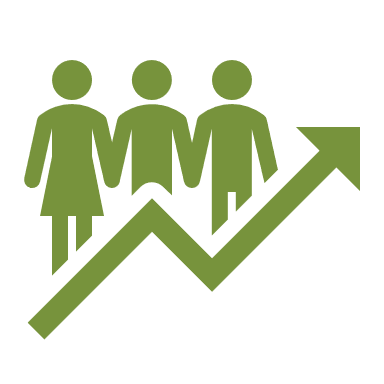 Ore preventivate: 51.188
Lavoratori previsti: 3.429
Dati a preventivo, tratti dai piani formativi presentati e in corso di svolgimento e verifica.
 Fonte: Fondimpresa Trento, 23 ottobre 2020.
5